MATERI I
MANAJEMEN MUTU PELAYANAN REKAM MEDIS
KONTRAK BELAJAR & KONSEP DATA QUALITY
Team
Kontrak Belajar
MP RM  2 SKS  100 Menit
Kehadiran kuliah mahasiswa minimal 75% dari total Tatap Muka.
Perkuliahan dimulai sesuai jadwal dengan kelonggaran waktu hadir 15  menit dari jadwal.
Jika Sakit / Izin Menyertkan surat ke bagian TU Max 1 minggu setelah izin
Mekanisme Penilaian : 
UTS	: 40 %
UAS	: 40 %
TUGAS 	: 20 %
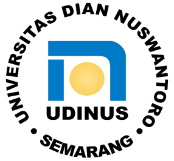 Prodi DIII Rekam Medis dan Informasi Kesehatan
FAKULTAS KESEHATAN
UNIVERSITAS DIAN NUSWANTORO
Maulana Tomy Abiyasa, Amd.PK, SKM
Mekanisme Penilaian
Penyelesaian Exercise dan keaktifan disetiap pertemuan kelas (Activities)
Penugasan (Assigment)
Pemaparan (Presentation)
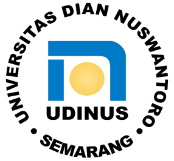 Prodi DIII Rekam Medis dan Informasi Kesehatan
FAKULTAS KESEHATAN
UNIVERSITAS DIAN NUSWANTORO
Maulana Tomy Abiyasa, Amd.PK, SKM
Course Assigment Pre - UTS
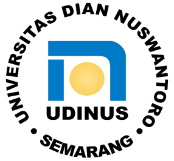 Prodi DIII Rekam Medis dan Informasi Kesehatan
FAKULTAS KESEHATAN
UNIVERSITAS DIAN NUSWANTORO
Maulana Tomy Abiyasa, Amd.PK, SKM
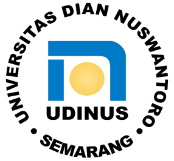 Prodi DIII Rekam Medis dan Informasi Kesehatan
FAKULTAS KESEHATAN
UNIVERSITAS DIAN NUSWANTORO
PENGANTAR DATA QUALITY
1.1 Apa itu Data?
1.2 Konsep Rekam Medis berkualitas?
1.3 Kiat mewujudkan rekam medis berkualitas
1.4 Proses pengolahan data RM
1.5 Diskusi
A. Data
Menurut Turban et al. (2005, p38), data adalah deskripsi dasar tentang sesuatu, kejadian, kegiatan, dan transaksi yang ditangkap, direkam, disimpan, dan diklasifikasikan namun tidak terorganisir untuk menyampaikan suatu arti khusus.
Menurut McLeod dan Schell (2007, p12), data terdiri dai fakta dan gambaran yang secara umum tidak dapat digunakan oleh user (perlu diolah).
Dari kedua definisi diatas, dapat diambil kesimpulan bahwa data adalah fakta yang masih mentah dan belum memiliki arti bagi pengguna karena belum diolah.
lanjutan
Menurut Mark Mosley (2008), dalam bukunya “Dictionary of Data Management”, pengertian kualitas data adalah level data yang menyatakan data tersebut akurat (accurate), lengkap (complete), timely (update), konsisten (consistent) sesuai dengan semua kebutuhan peraturan bisnis dan relevan.
Rekam Medis
(huffman, 1994) adl rekaman / catatan mengenai siapa, apa, mengapa,bilamana, dan bgmn pelayanan yang diberikan kpd ps slma masa perawatan, yg memuat pengeth. Mengenai pasien dan pelayanan yang diperoleh serta memuat informasi yg cukup utk m’identifikasi ps, mbenarkan diagnosis dan pengobt serta merekam hasilnya
B. Konsep Rekam Medis Berkualitas (AIR3) :
Accurate berarti sesuai kenyataan
Informative berarti bermakna, relevan
Rational berarti sesuai logika /ilmu
Reasonable berarti beralasan
Responsible berarti bertanggung jawab
C. Kiat-Kiat Mewujudkan Rekam Medis Berkualitas :    EDUCATE-INNOVATE-CELEBRATE
Pendekatan :
Man-Methode-Material-Machine-Money (5M)
Komitmen-Konsisten-Kompeten-Konten-Konteks (5K)
Educate-Innovate-Celebrate
What-Why-Where-When-Who-How (5W+1H)
Price-Package-Place-People-Power (5P)
Kiat-Kiat Mewujudkan Rekam Medis Berkualitas adalah sbb:
EDUCATE
Kebijakan & Protap → Komitmen
Lengkapi, sosialisasikan, laksanakan, monev → Konsisten
Paparkan analisis potensi kerugian financial & hokum → Kompeten
Rumuskan & sosialisasikan kebutuhan informasi untuk 20 besar KPT → Konten
INNOVATE → Konteks
Disain formulir –> Rancang & kembangkan
Disain database
Tools
Analisis kuantitatif –> Rutin lakukan & analisis
Analisis kualitatif –> Periodik lakukan & analisis
D. Proses pengolahan data RM
Unit RM  penerimaan ps  penyajian data informasi
Tgs Unit RM  pengumpulan data, pemrosesan data, penyajian data kesh
Data  data sosial dan data medis
Data sosial  didpt ketika ps mendaftar
Data medis  stlh ps mdpt pemeriksaan dr nakes
Cara perolehan data
Data primer
Data sekunder
Data/fakta yg diperoleh dari orla
Ex : catatan, register,RM, Sim RS, kartu indeks, sensus
Data hsl survey
Lsgs dr narasumber
Hasil pengolahan data
Tulisan
Grafiks
Tabel

Sesuai kebutuhan pengguna
diskusikan
Bgmn peran URM di suatu fasilitas yankesh
Sebutkan jns data berdasarkan cara perolehannya
Bgmn proses pengolahan data pd fasilitas pelay kesh
Terima Kasih